The Council of State GovernmentsMedicaid Leadership AcademyThe District of Columbia’s Medicaid Coverage Expansion and InnovationsSeptember 15, 2022
The Department of Health Care Finance (DHCF) is a Cabinet Level Agency Responsible for the Administration of Medicaid and Other Public Health Insurance Programs in DC
VISION 
All residents in the District of Columbia have the supports and services they need to be actively engaged in their health and to thrive.

MISSION
The Department of Health Care Finance works to improve health outcomes by providing access to comprehensive, cost-effective and quality healthcare services for residents of the District of Columbia.

VALUES
Accountability – Compassion – Empathy – Professionalism – Teamwork
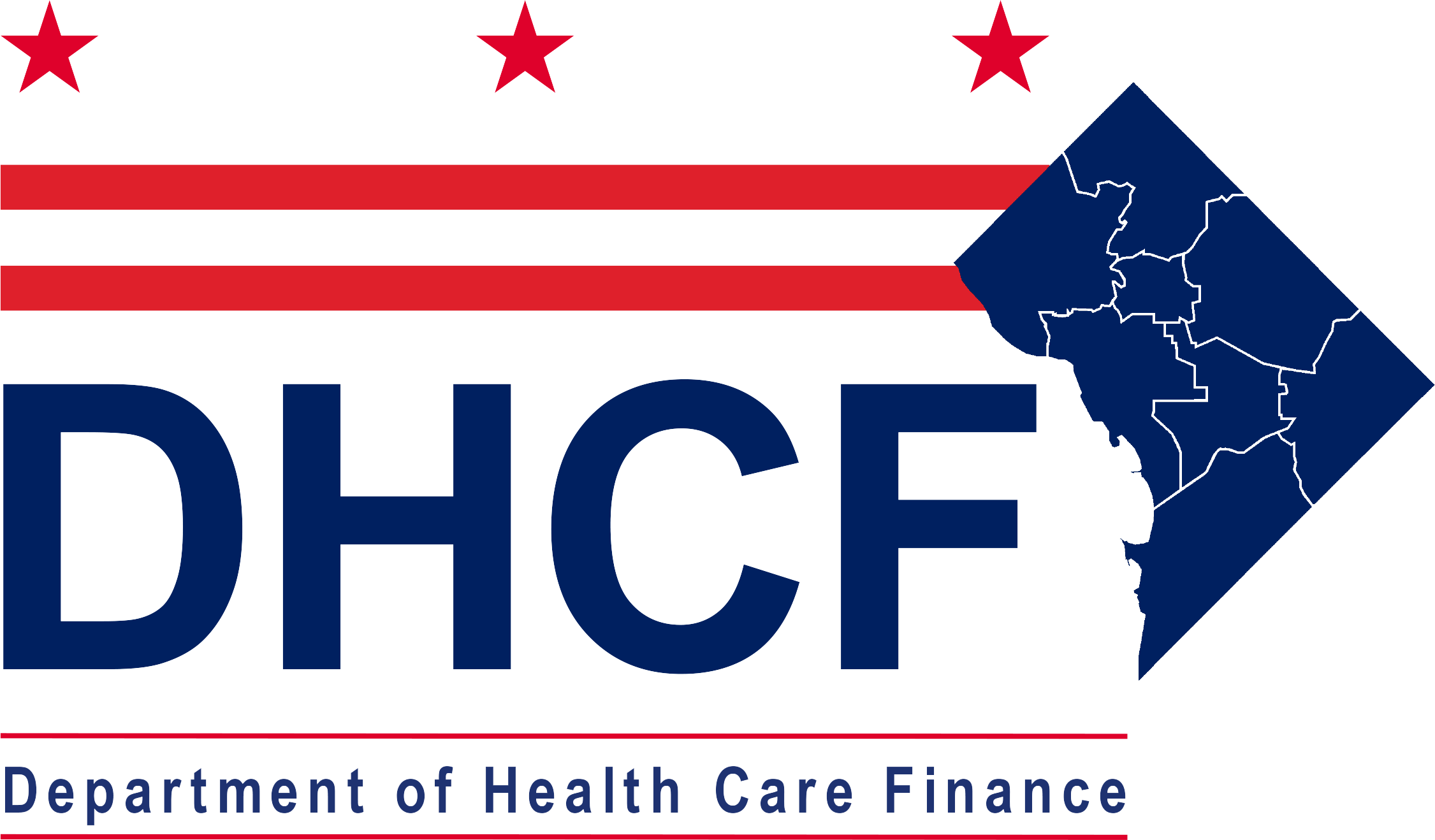 The District’s Public Health Insurance Programs 
– Medicaid, CHIP, Alliance and Immigrant Children’s – 
Cover More Than 40% of All District Residents
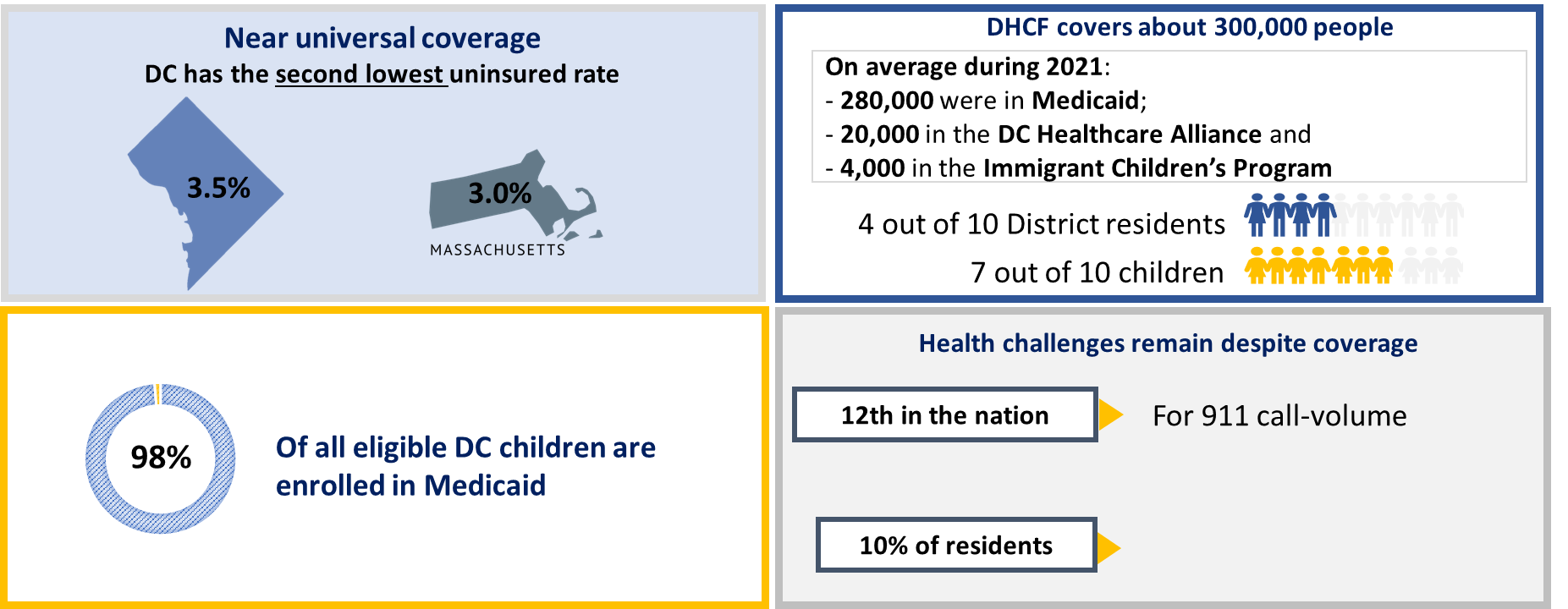 *Source: U.S. Census Bureau, 2019 American Community Survey 1-year estimates; DHCF Medicaid Management Information System (MMIS) data extracted in November 2021; Haley et al., “Progress in Children’s Coverage Continued to Stall Out in 2018,” Urban Institute, October 2020.
Most Low-Income Non-Elderly Adults are Medicaid-Eligible; Low-Income is 200% FPL Which is About $25k/Person or About $52k/Family of Four
Building on Delivery System Changes and Infrastructure Improvements, DHCF Announced Medicaid Reform Efforts in 2019
Value: Increasing value-based payment approaches through pay for performance models in:
Managed care program
FQHC Alternative Payment Methodology 
Other provider reimbursement / payment methods  
Enhanced Care Coordination: Promoting access to the right care at the right time through health homes program
Coverage: Leveraged ACA opportunities to expand coverage to low-income adults  

Knowledge Building/Performance: Created data warehouse to expand quality measurement and data analysis through the Medicaid Data Warehouse 

IT: Developed technology infrastructure to allow for secure exchange of information across providers through HIE, EHR
Strategic Priorities to Guide Reform Efforts
Building a health system that provides whole person care
Ensuring value and accountability 
Strengthening internal operational infrastructure 
Unwinding from the public heath emergency (PHE)
Moving to Whole Person Care Requires Better Integration of Services and Support to Providers
Integration of Services 
Behavioral Health 
Medicaid and Medicare 

Supporting Providers 
Enable information sharing through Health Information Exchange (HIE) 
Make consent and social services information more accessible via HIE
Provide on the ground technical assistance
Part of Whole Person Care is Better Integrating Behavioral and Physical Health Services – Achieving This Requires Transformation of the District’s Behavioral Health Services and System
Key gaps in the Medicaid behavioral health service array 
Disparate access to IMD services between Medicaid managed care and Fee for Service (FFS) programs 

Complex and overlapping oversight make it harder to manage services in a holistic way that is integrated with other medical treatment 
In DC, oversight of Medicaid behavioral health services is divided, with overlapping authority, primarily among Medicaid, Medicaid MCOs, and the behavioral health authority (Department of Behavioral Health or DBH)

The most intensive behavioral health services - mental health rehabilitative services (MHRS) and substance use disorder (SUD) - are carved out of managed care program and provided through FFS by the network of DBH-certified providers
Part of Whole Person Care is Better Integrating Behavioral and Physical Health Services – Achieving This Requires Transformation of the District’s Behavioral Health Services and System
For dually eligible beneficiaries, the coordination of Medicaid and Medicare services is vital to whole-person
Approximately 39,000 of DHCF’s enrolled participants are dually eligible for both the Medicare program and Medicaid: 
About two-thirds are “full duals” enrolled in both Medicare and full Medicaid coverage 
About a third are “QMB only” enrolled in Medicare with some financial assistance paying Medicare cost-sharing from the Medicaid program
Both can benefit from improved coordination across Medicare and Medicaid

The District launched District Dual Choice in February with the goal to increase Medicare-Medicaid coordination

District Dual Choice is a highly integrated dual eligible special needs plan (HIDE SNP), that: 
Offers enhanced care management for many who otherwise lack care management 
Improves integration of benefits and reduce duplication of services between payers
Simplifies and streamlines navigation of services for beneficiaries and their families and caregivers
Health Information Exchange (HIE) Helps Providers Make the Connections Needed to Integrate and Coordinate Care More Seamlessly
DC HIE Connectivity: DC and beyond the borders of the District
Today Major Providers and Health Systems are Connected
8 Hospitals (all) 
36 Long Term Care Facilities, including 15 Nursing Facilities; 
20 Home Health Providers
8 Federally Qualified Health Centers (all) 
30 Behavioral Health Providers 
8 Community Based Organizations
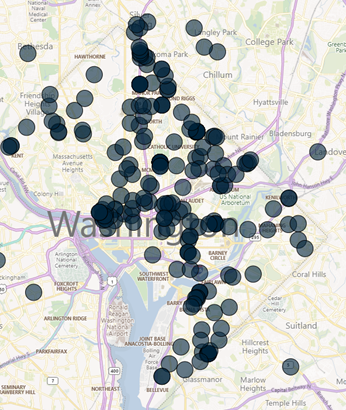 DC HIE Use at a Glance (as of March 2022)
13,000+ approved users of the DC HIE 
Patient Care Snapshot (Monthly Query) 
1,156 users 
Encounter Notification Services access 
619 locations 
Sharing Admit, discharge, transfer 
~300 locations 
Sharing Clinical care documentation
200+ locations
DC is Investing American Rescue Plan Funds to Increase Provider Participation in HIE for Behavioral Health and Other Home and Community Services (HCBS) Providers
Achieving whole person, integrated care requires all Medicaid providers participate in HIE 


HCBS Promoting Interoperability (PI) Program Technical Assistance supports providers in connecting with the District’s HIE

The HCBS PI Program focuses on HCBS providers: inclusive of behavioral health, long-term care, disability services, and housing support services providers) 

Providers are rewarded for meeting milestones to adopt and implement Certified EHR Technology (CEHRT) and/or approved case management systems and connect to the DC Health Information Exchange (DC HIE).  

Program is modeled off the federal HITECH programs
11
The DC HIE Has Six Core Capabilities for Providers to Assist in Sharing Actionable Data to Inform the Patient’s Entire Care Team
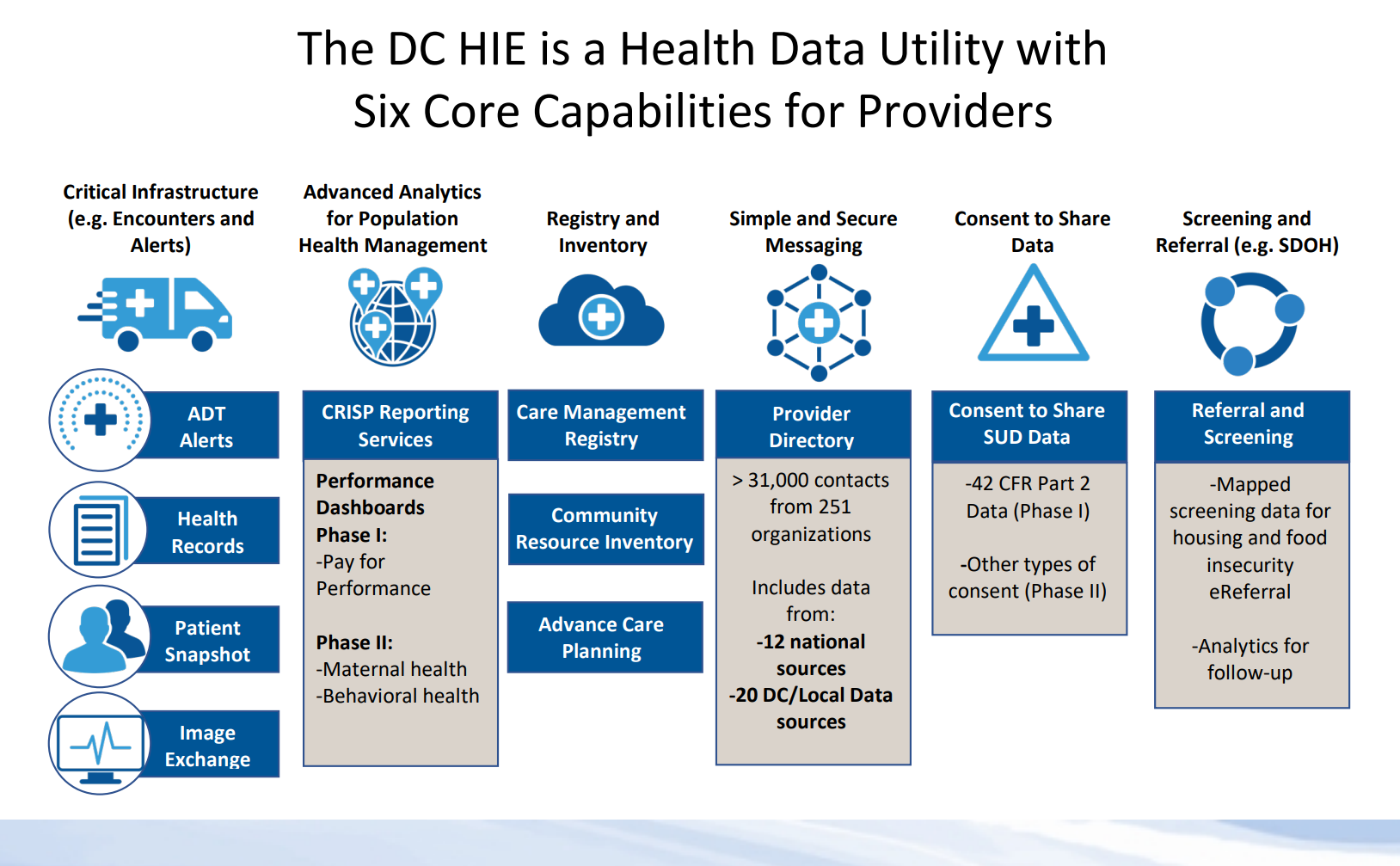 DHCF and DC HIE DHCF Partnered to Make Sharing Behavioral Health Information – Including Substance Use Disorder Data – Possible for Providers
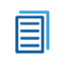 SUD Consent Form
Whole Person Care is More Than Just Health Care and the Community Resource Information Exchange (CoRIE) Initiative Connects Health Care Providers with Social Services
DHCF, CRISP DC, DC Primary Care Association, and DC Hospital Association are collectively known as ‘CoRIE Partners’

Committed to supporting and sustaining technical solutions and enabling coordinated whole person care across health, human, and social service providers in the District.
CoRIE is a Partnership
Screening for social risks and share dispositions
Lookup resources through a centralized community inventory (CRI)
Refer to appropriate community and support services
Together these 3 functionalities enable data sharing among health system stakeholders to address individuals’ social needs.
CoRIE is a set of 3 technical functionalities to address SDOH
Enables screening and referral information to be shared and displayed regardless of how it was collected
Ensures care partners can view the same information via DC HIE regardless of the vendor platform they use
CoRIE is a Vendor Agnostic Approach
Digitally connects care partner, including health and social service providers, through the DC HIE health data utility
Provides shared services across the region
Fosters a culture of shared responsibility for ensuring the availability and quality of actionable information
CoRIE is an Interoperable System within the DC HIE
14
Provider Technical Assistance is Necessary: Integrated Care DC is our “One Stop Shop” for Practice Transformation Support
Prepare providers for the behavioral health carve-in planned for FY23, as well as transition to value-based payment programs.

Competency-based practice transformation efforts directly align with DHCF’s strategic priorities to deliver whole person care, and address provider needs in several domains:
Clinical
Operational
Financial

Integrated Care Technical Assistance program
Community-wide learning opportunities (www.integratedcaredc.com)
Individualized practice coaching
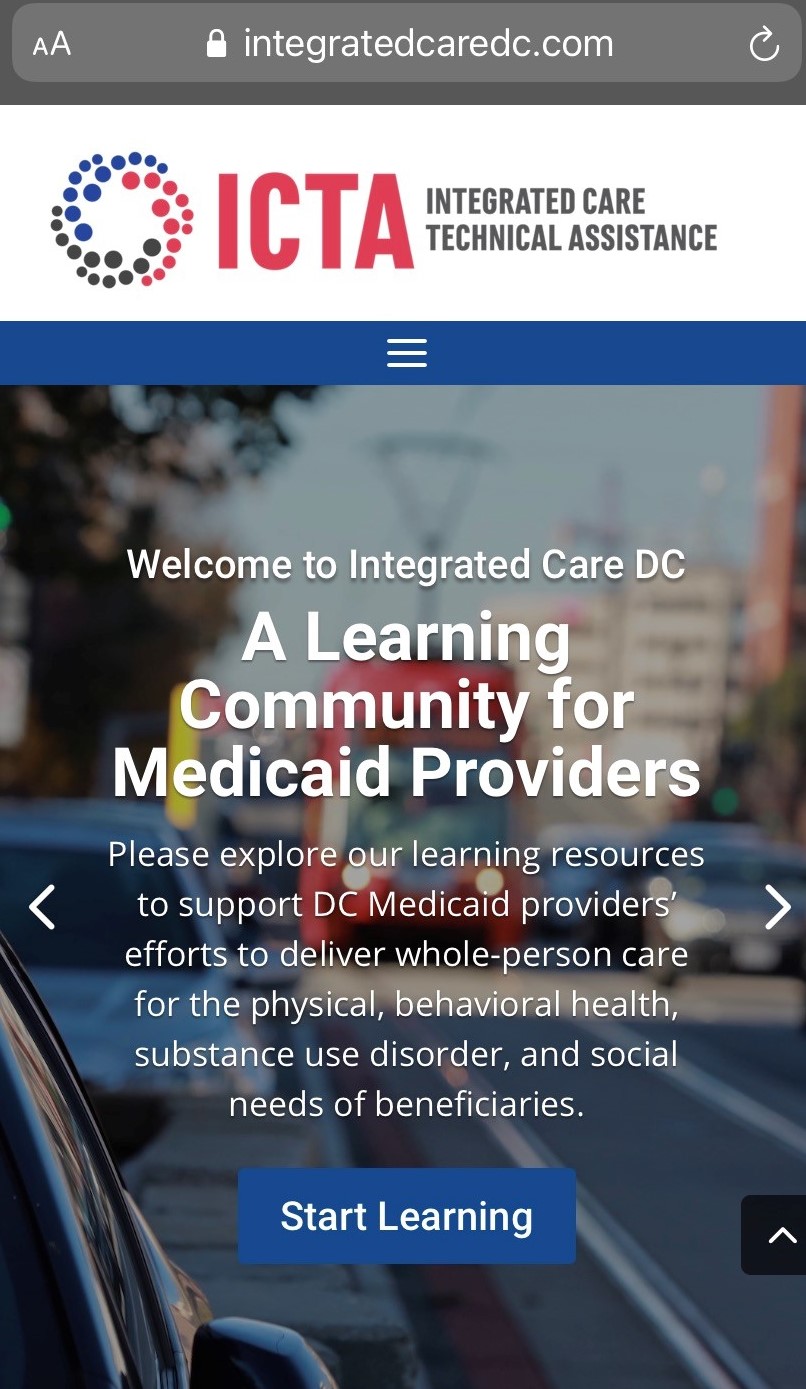 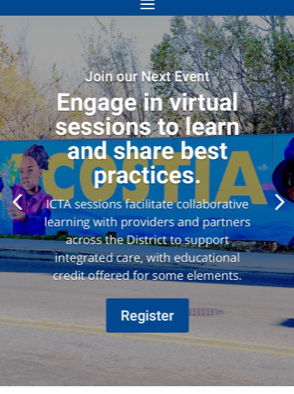 Whole Person Care Can Be Achieved With Better Service Integration and Key Investments In and Support of Providers
Make coverage and benefits accessible

Build the infrastructure needed to share valuable data for providers / care teams

Offer technical assistance to the entire provider community to transform care and utilize new tools

Collaborate with other agency partners and stakeholders will be key

Keep at it!
Melisa Byrd | melisa.byrd@dc.gov 


Learn more about DC Medicaid at: https://dhcf.dc.gov/
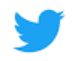 @DCHealthCareFin
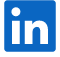 dchealthcarefinance
DC-Department-of-Health-Care-Finance-DHCF
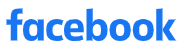